U.S. Department of Energy Solar Decathlon
Algae + Nutrients + CO2
Recirculating Growth Medium
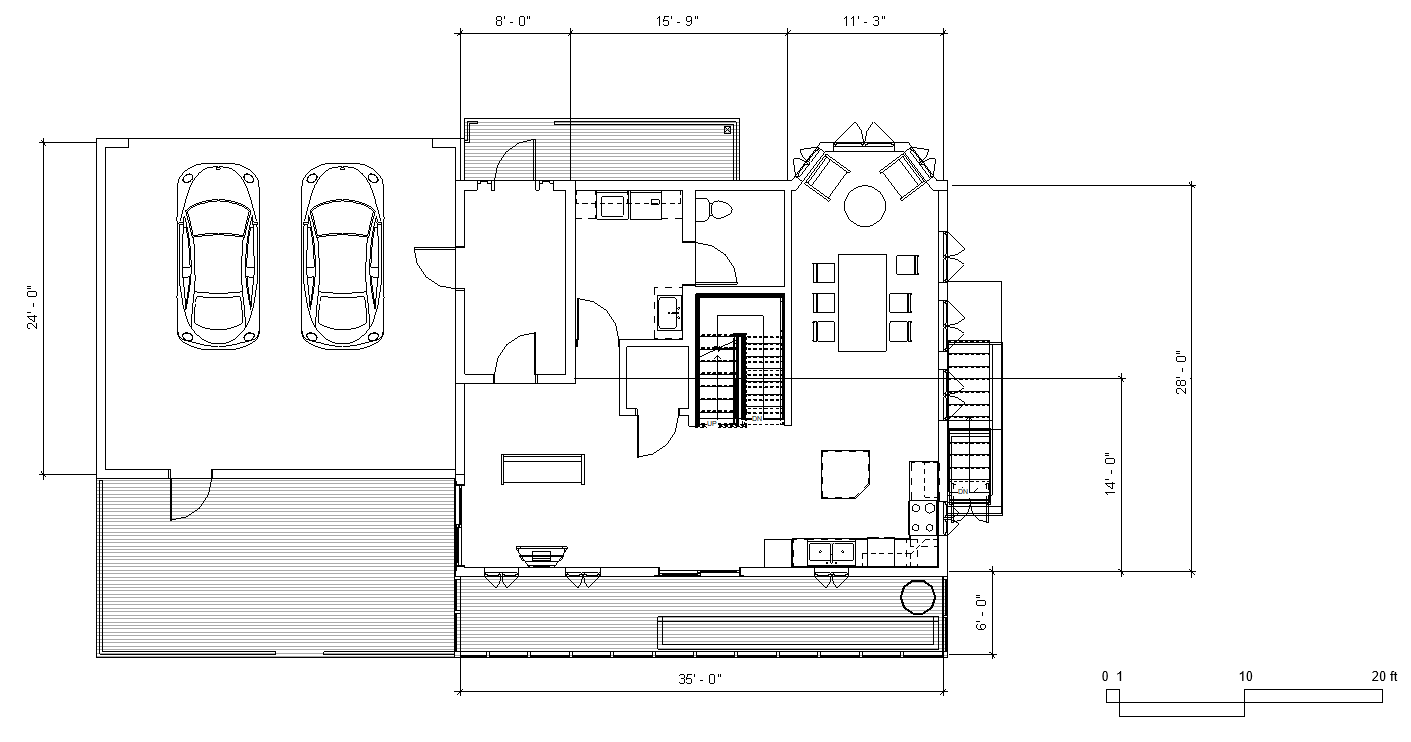 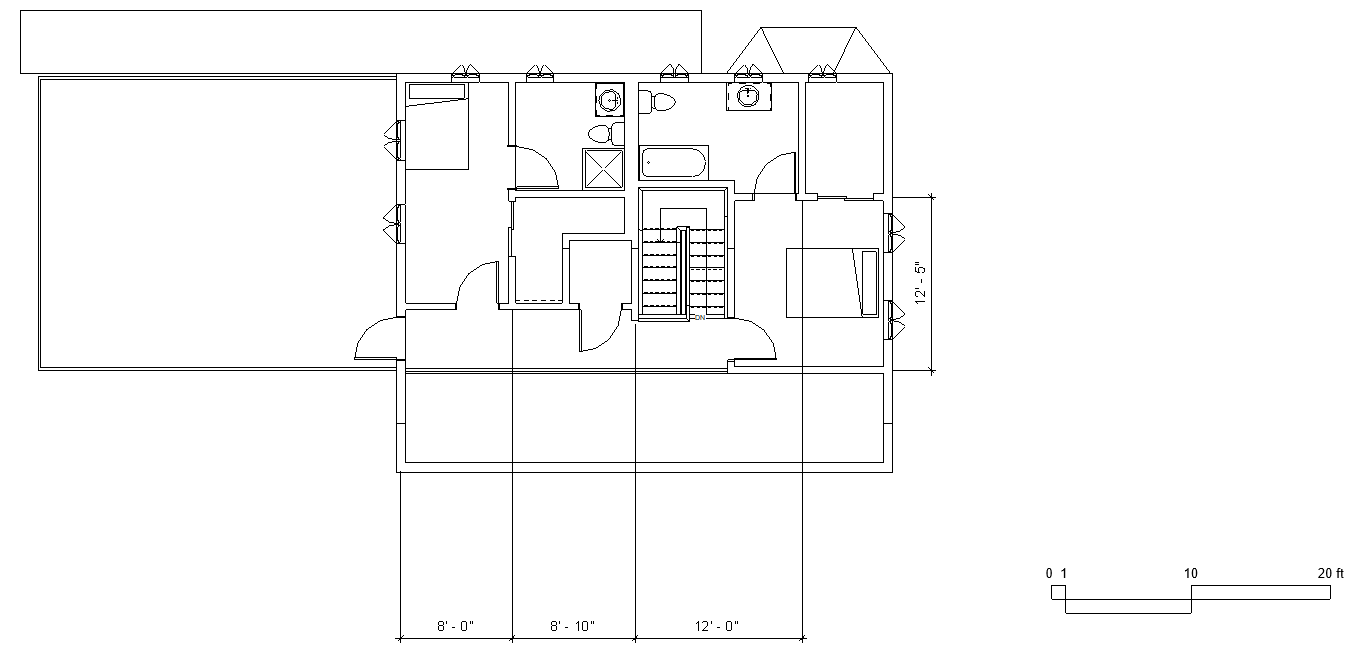 The Green Standard Team
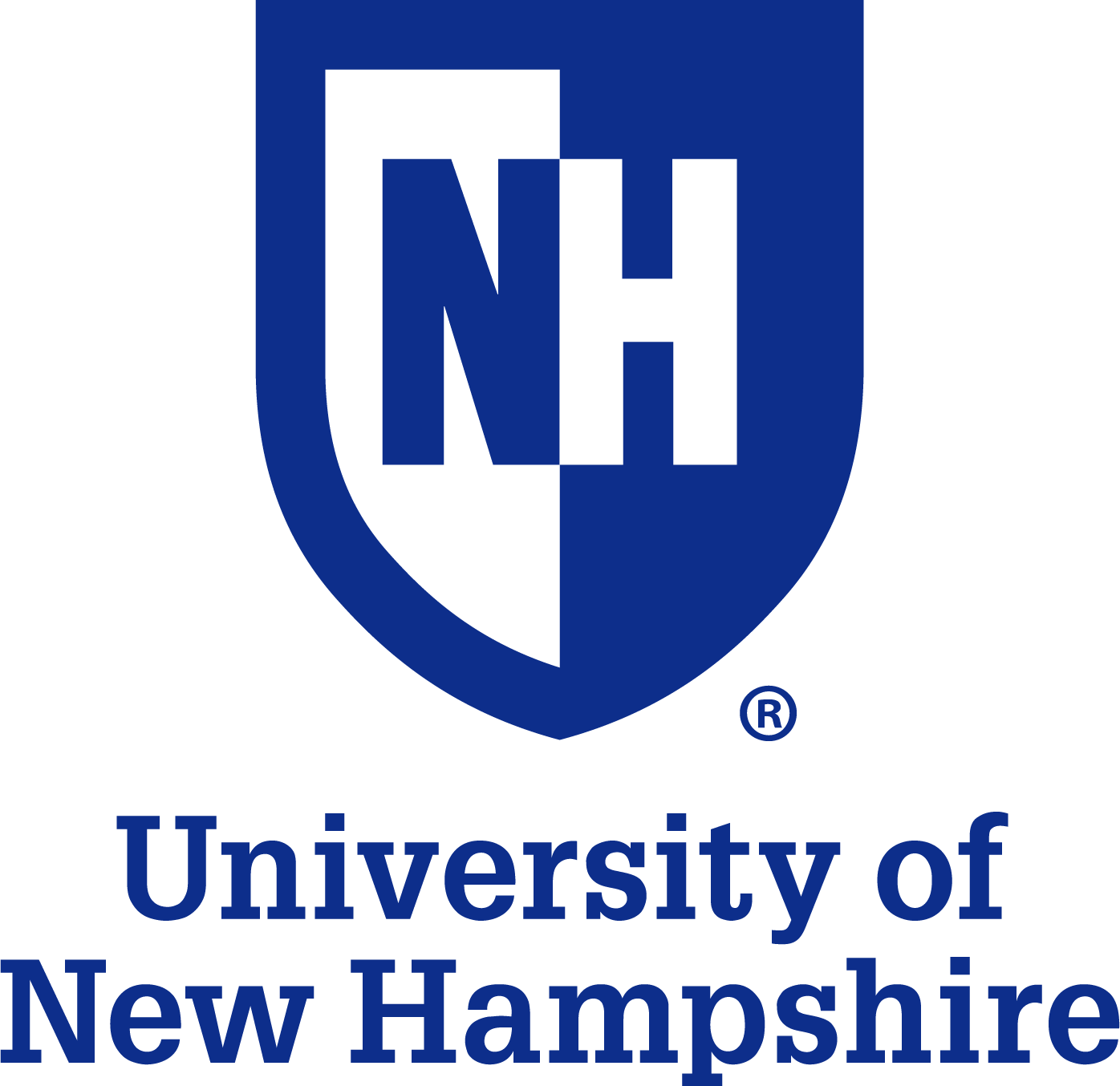 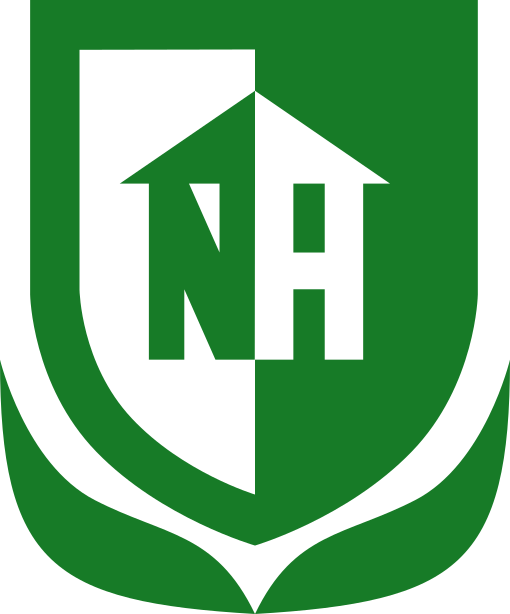 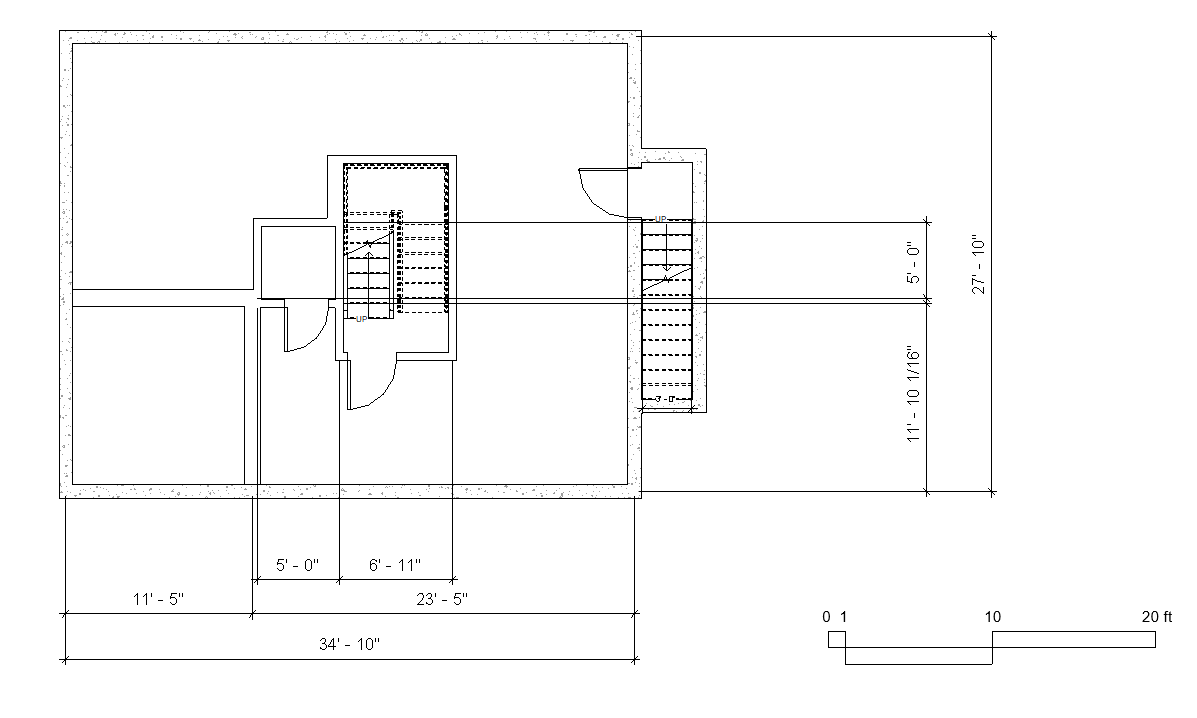 Introduction
Renewables
Filter
University of New Hampshire, Departments of Civil, Environmental, & Mechanical Engineering
Jacob Roberts, Nathan Raffa, Will Baldwin, Wilder Byrne, Cole Gorham, Ben Guertin, Elizabeth Gunn, Miles Libby
Objective
	The Green Standard will contribute to environmentally			conscious, self-reliant and homesteading lifestyles with our 	residential design. The team presented this design in the 2022 	DOE Solar Decathlon Design Challenge.
Solar Decathlon
	An annual collegiate competition where teams around the 	world 	take up the challenge to design highly efficient, 	innovative, low-carbon buildings powered by renewable 	energy. Each team is judged based on 10 contests.
Homesteading
	Lifestyle of self-sufficiency where gardening and raising 	livestock 	on one’s property is common. There is a current 	resurgence of this sustainable lifestyle.
Algae Photobioreactor
Process Flow Diagram









AutoCAD-3D Photobioreactor System Rendering






Summary of Algae Photobioreactor Energy Yield





Photovoltaics (PV)
	The 16-kW system will produce 168% of the homes 	estimated  annual power consumption. The system will 	pay 	for itself within 12 years.
Feeding Tank
Pump
Algae Photobioreactor
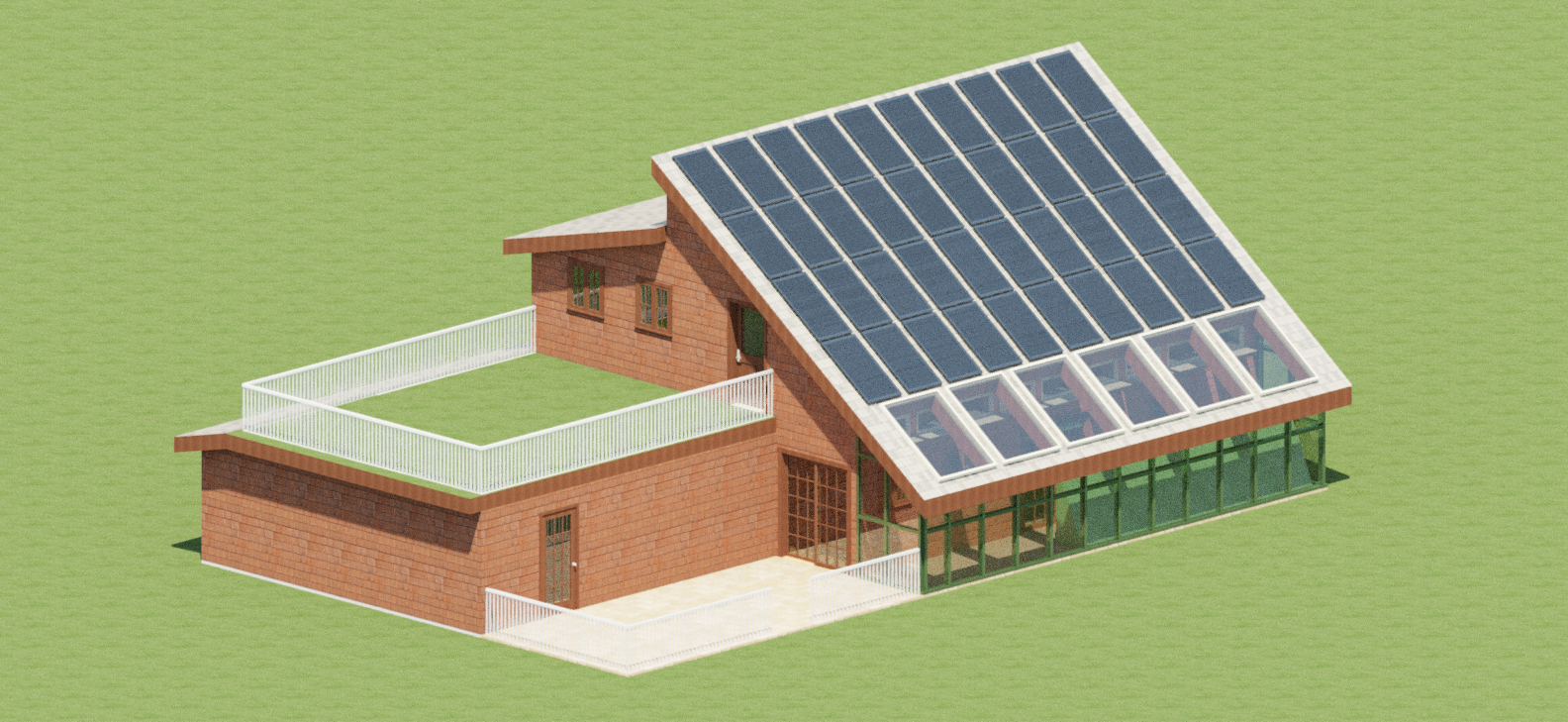 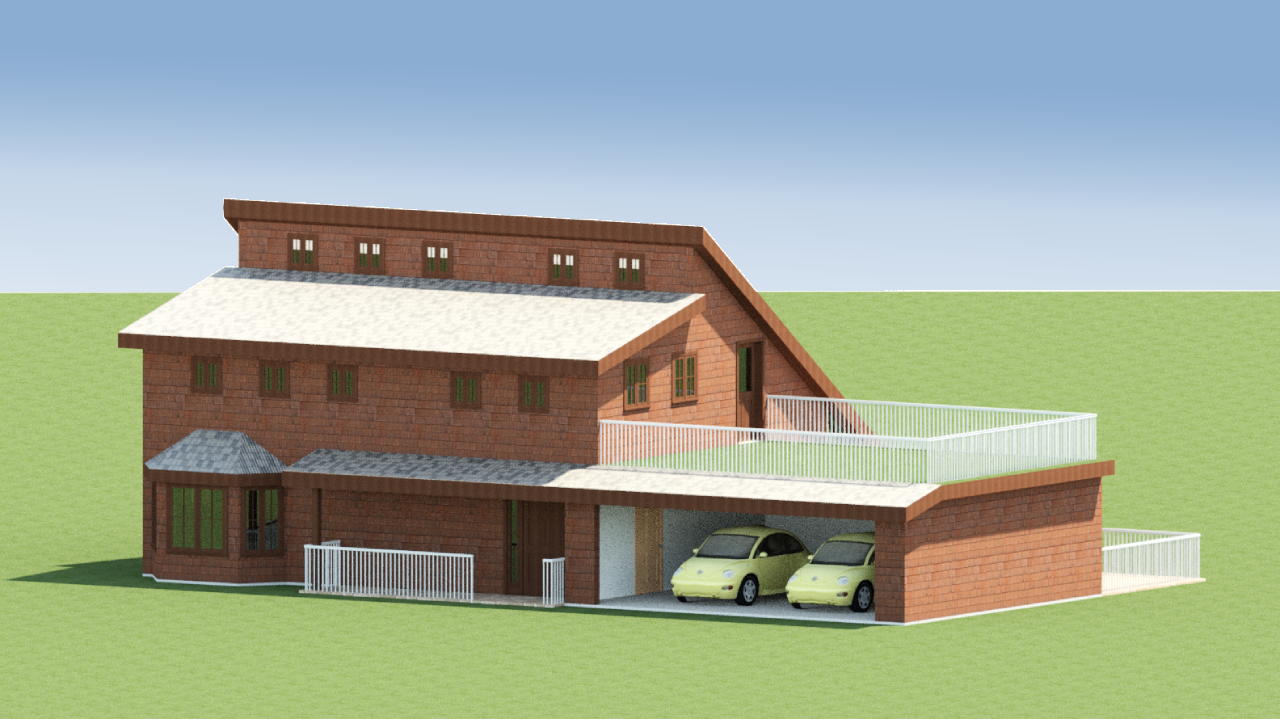 Filtered Biomass
Algae 
Drying
Pelletization via Compression
Combustion
Dried Biomass
Filtered Biomass
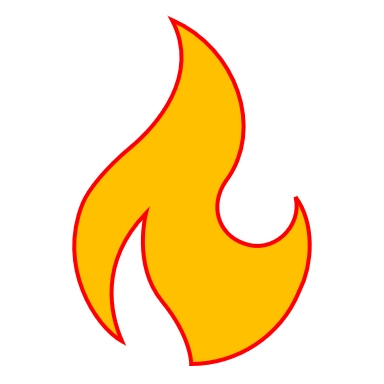 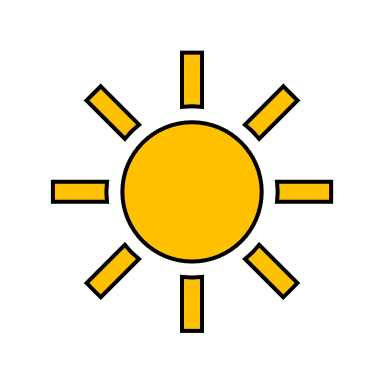 Algae PBR
Design Goals
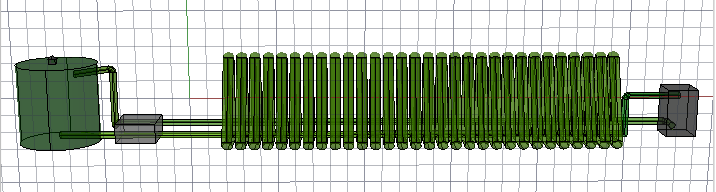 Basement
First Floor
Second Floor
Modern Homesteading
	Integrating historical, New England homesteading practices 	with modern, cutting-edge engineering and technology.
New Hampshire Location 
Function in accordance with all aspects of New 	England’s environment, climate, and lifestyle. 
Net Zero
	A home where the annual amount of energy used is met or 	exceeded by onsite generation.
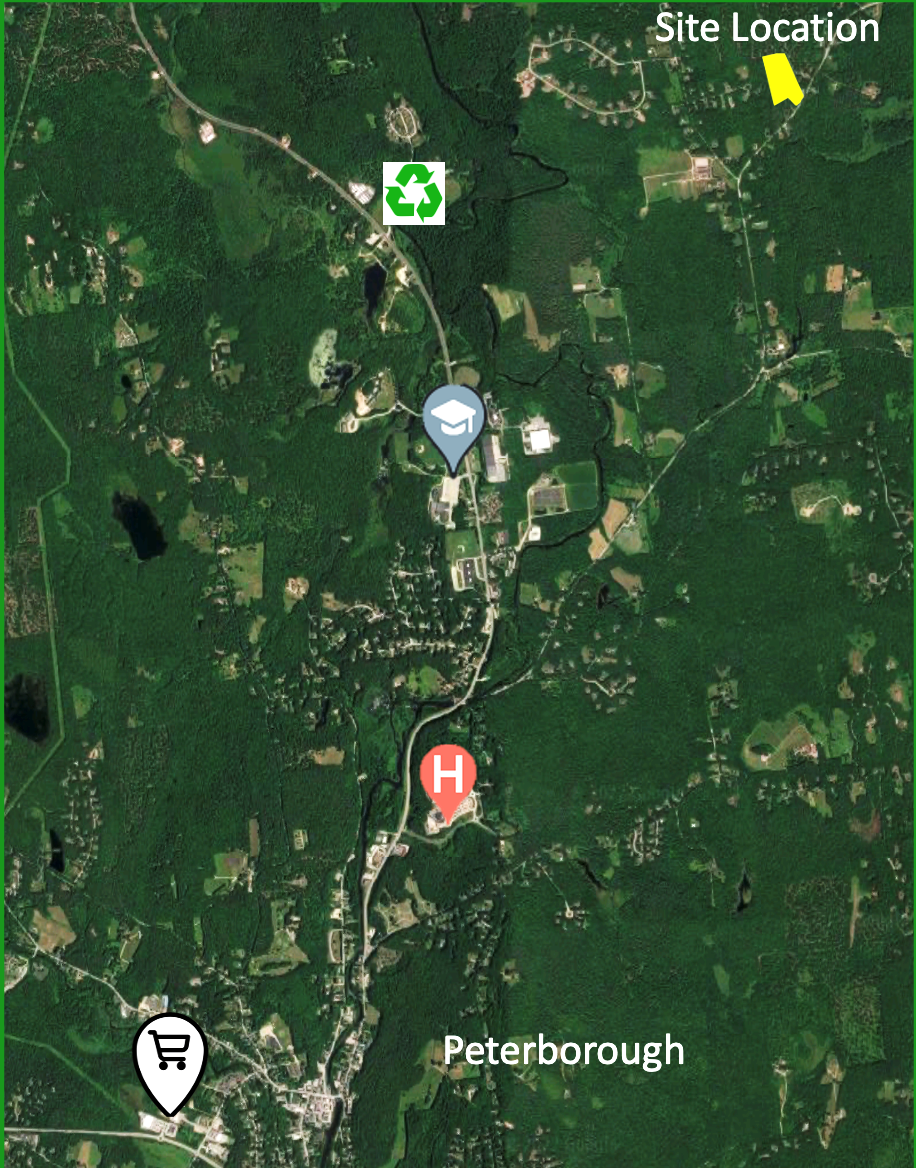 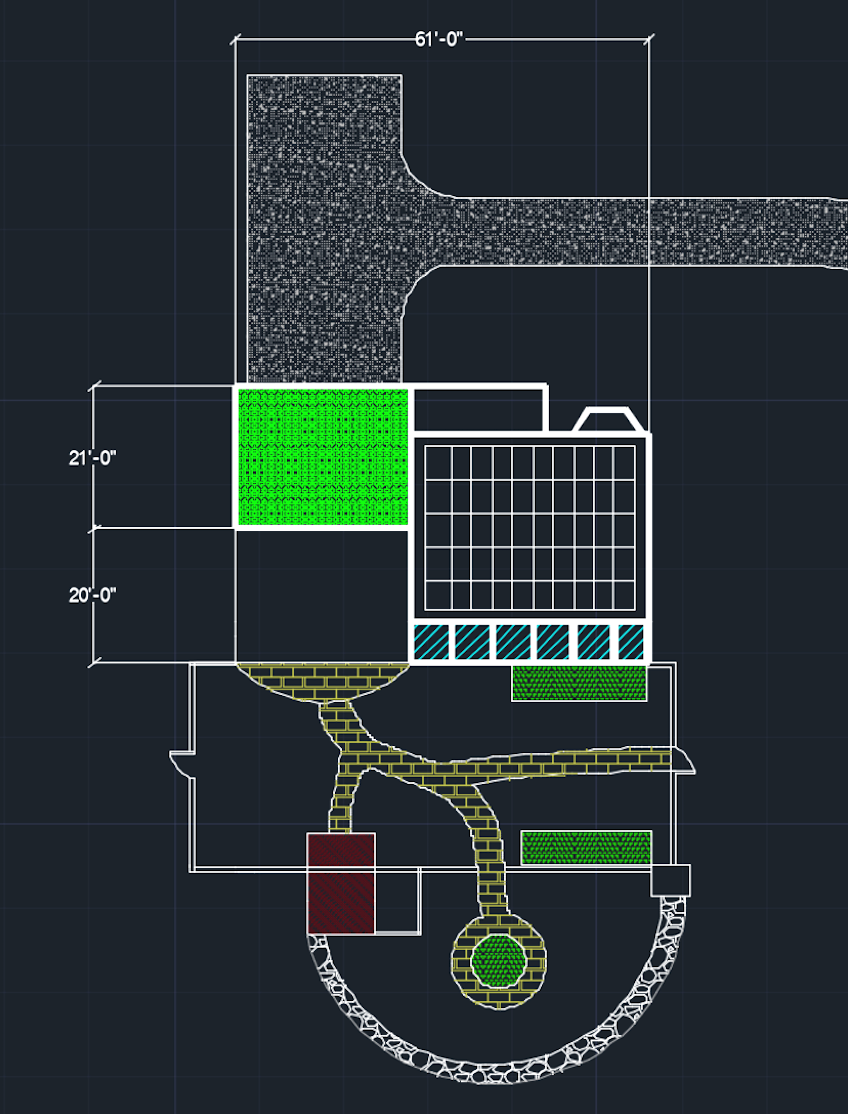 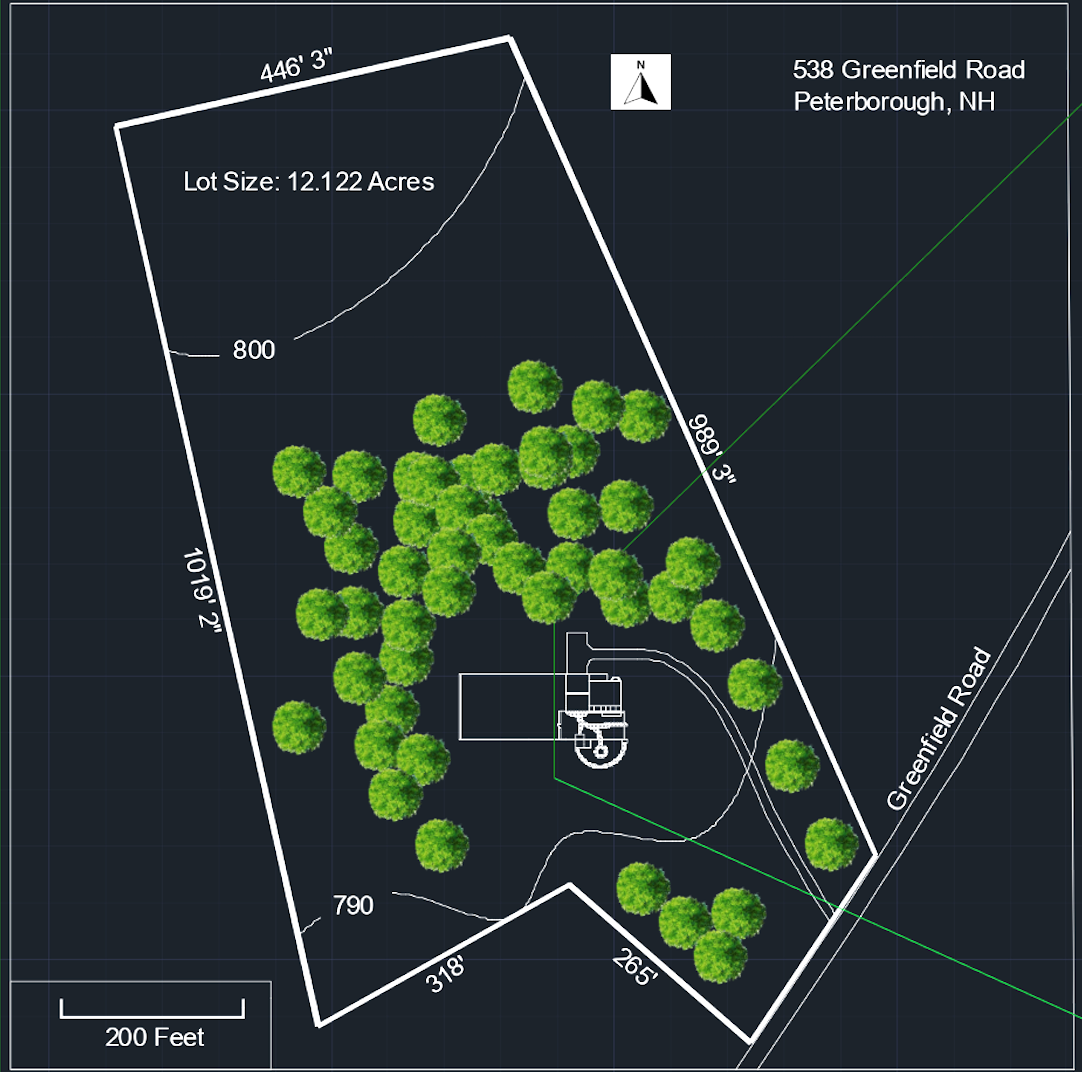 538 Greenfield Road, Peterborough NH
Climate Zone 5A
Zoned Residential
Outside of Public Water and Sewer Zones
Within 5 Miles of Hospitals, Schools, Grocery, Downtown Amenities, and Recycling center
12.2 Acres
$123,884
Architecture & Building Envelope
Dynamic Architecture
Includes classic elements of a New England home while providing suitable mobility and space for the homesteading lifestyle. It includes an open floorplan, split roof design, greenhouse, and root cellar.
Passive Solar Heat Gain Utilized
Large windows on the south side take in passive heat, while  smaller windows along the north roof release unwanted heat.
Follows ADA standards 
	By including wheelchair lift, keeping door frames at 36’’, with 	a 5 ft turning radius, the design is ADA compliant. 
Building Envelope
Architecture
Engineering
Market Analysis
Durability and Resilience
Embodied Environmental Impact
Integrated Performance
Occupant  Experience
Comfort & Environmental Quality
Energy Performance
Presentation
$84,220
Mechanical Systems
Environmental Impact
3-ton Ground Source Heat Pump
Energy Recovery Ventilator
Drain Water Heat Recovery + Manual Demand Controls
Solar Assisted Water Heater
Energy Star Appliances
Passive Greenhouse - Root Cellar Cooperative System
Graywater System
$39,664
Improves self-sufficiency​
Respired CO2 piped to greenhouse for plant photosynthesis
Recycles water for greenhouse & garden use​
Reduces load on septic system
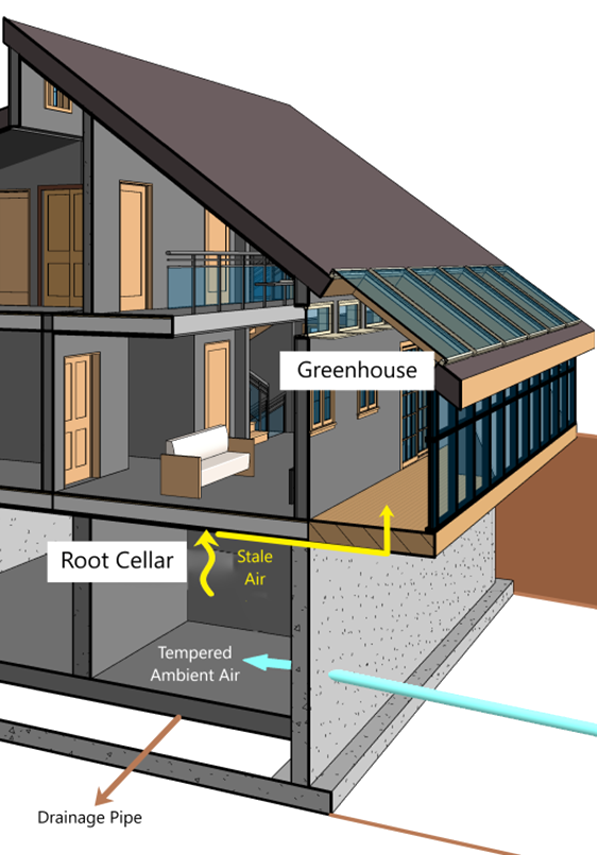 Drain Water Heat Recovery
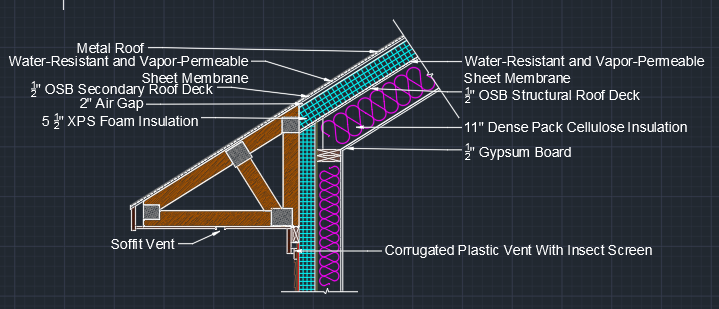 25 Year Analysis of PV Savings
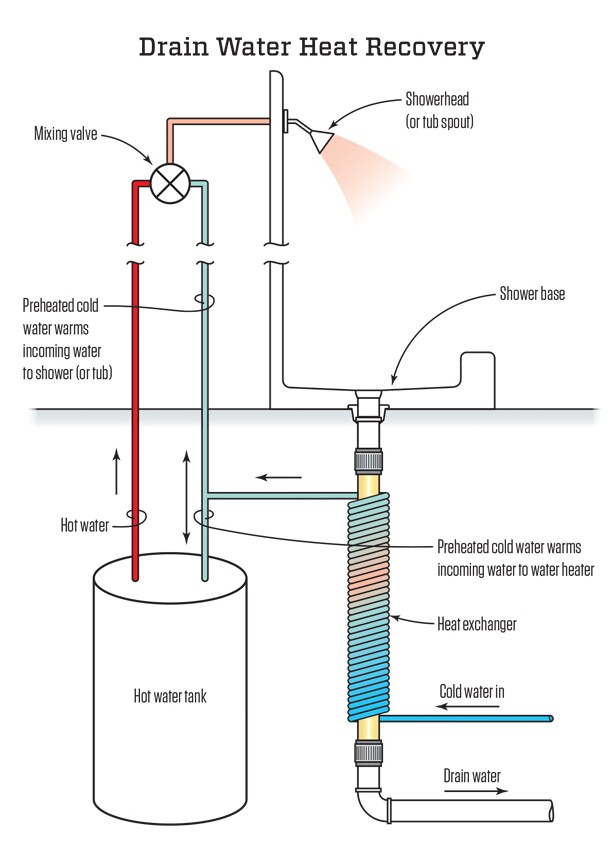 Highly Efficient Low-Carbon Heating and Cooling
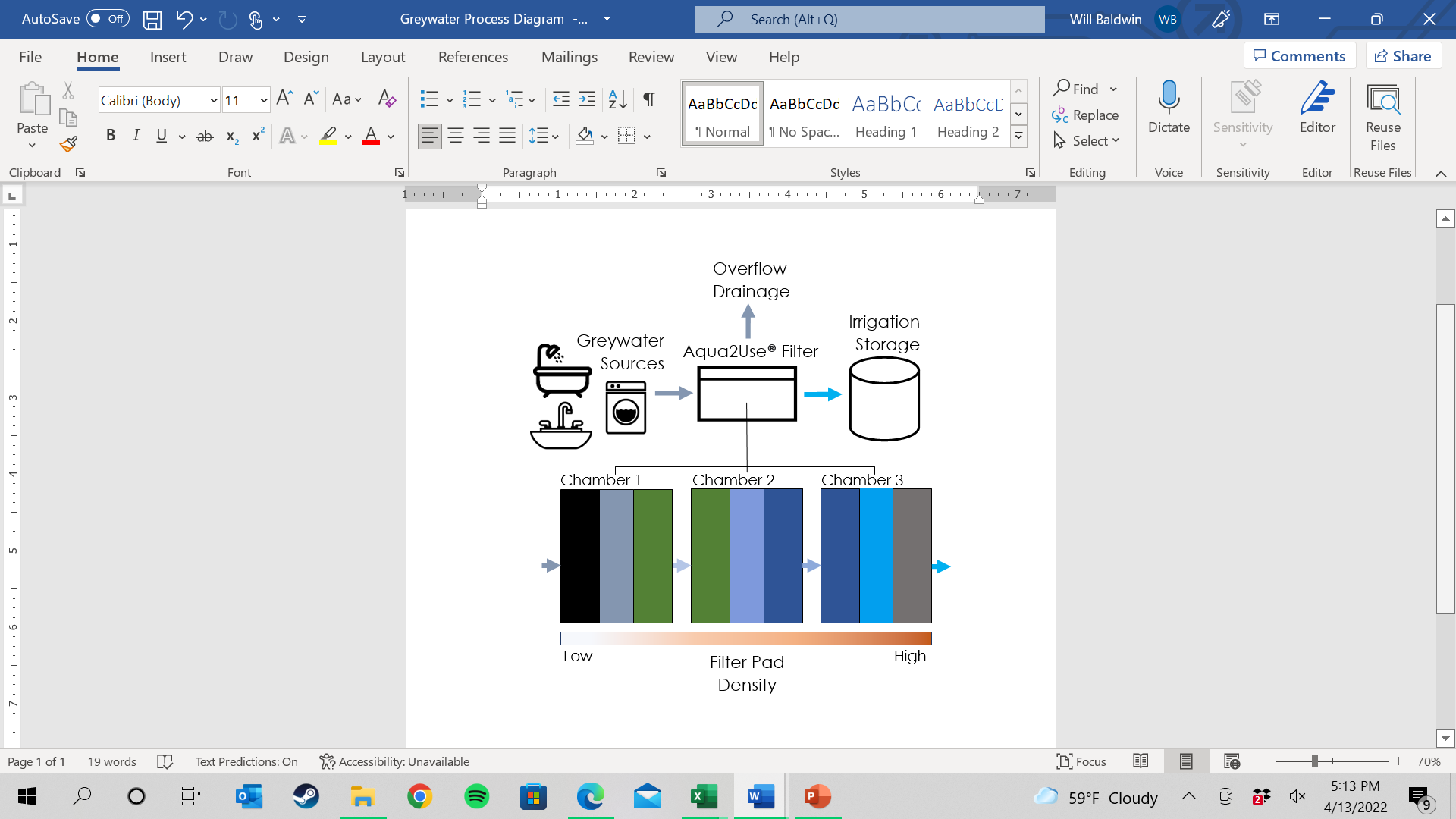 Greenhouse
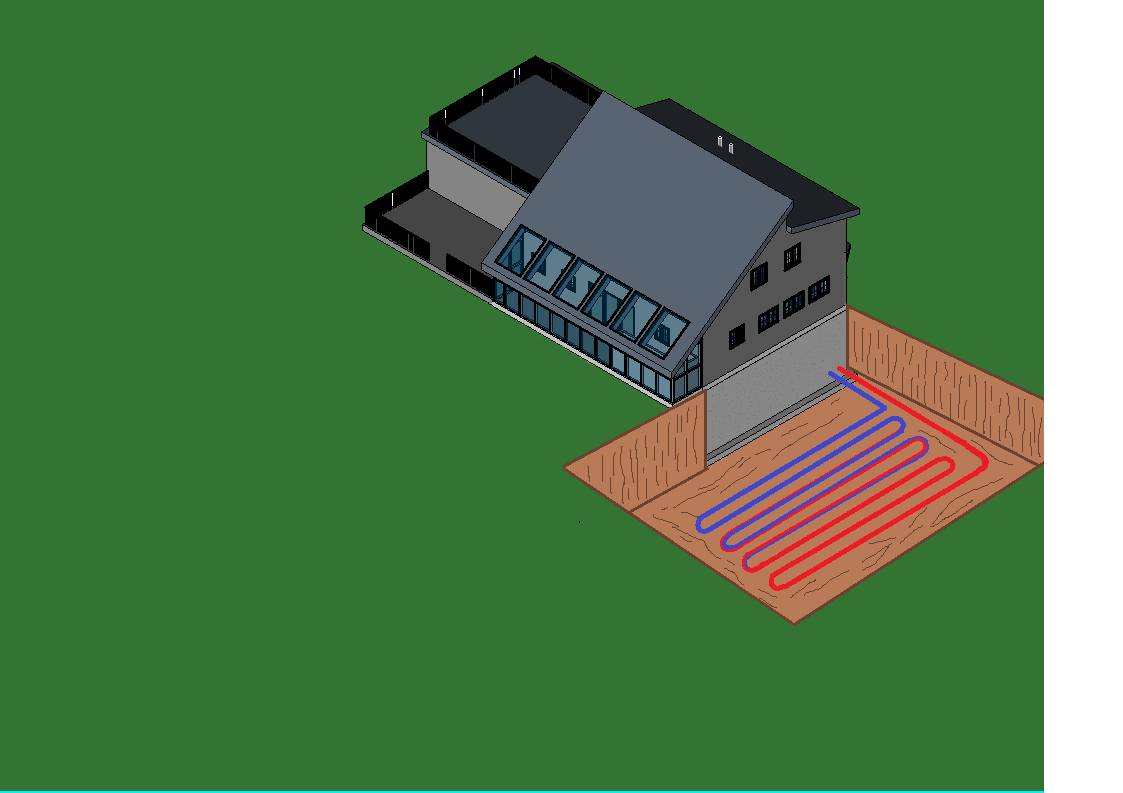 US Dollars
Root Cellar
Roof: R-67.6
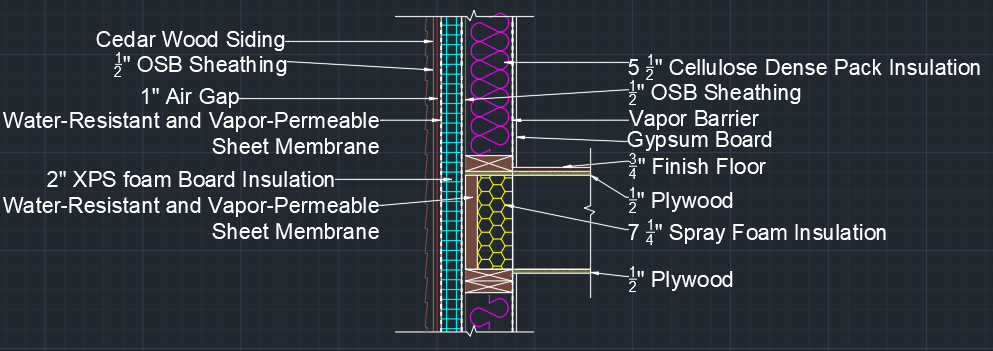 Wall: R-46
Floor: R-35
Acknowledgements
Project Advisor Felix DeVito 
Sunergy Solutions LLC
Department of Energy Solar Decathlon
References
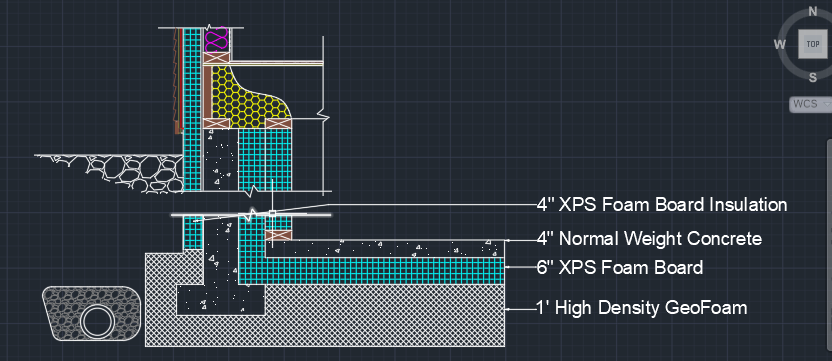 31,000 GPY Reduction
Biloria et al. Integrating algae building technology in the built environment: A cost and benefit perspective. Frontiers of Architectural Research, Vol 9, https://doi.org/10.1016/j.foar.2019.12.004. 
(ICC), I. C. C. (n.d.). 2018 International Building Code (IBC): ICC Digital Codes. 2018 INTERNATIONAL BUILDING CODE (IBC) | ICC DIGITAL CODES. Retrieved April 14, 2022, from https://codes.iccsafe.org/content/IBC2018 
Author(s) International Code Council. (n.d.). Climate zone map from IECC 2021. Climate Zone Map from IECC 2021 | Building America Solution Center. Retrieved April 14, 2022, from https://basc.pnnl.gov/images/climate-zone-map-iecc-2021  
“U.S. Access Board.” ADA Accessibility Standards (Enhanced Single File Version), https://www.access-board.gov/ada/.
Legacy
-56.1%
-46.3%
The Green Standard presented our project to the CEE 719 -  Green Building Design class with the intention of passing on valuable insight to future Capstone teams.
-81.6%
Foundation: R-49
[Speaker Notes: Top banner: US Dep. Of Energy Solar Decathlon, team name, members, 

HOMESTEADING , NET ZERO

Build this around homesteading, we chose these materials or this architecture for this reason relating to homesteading]